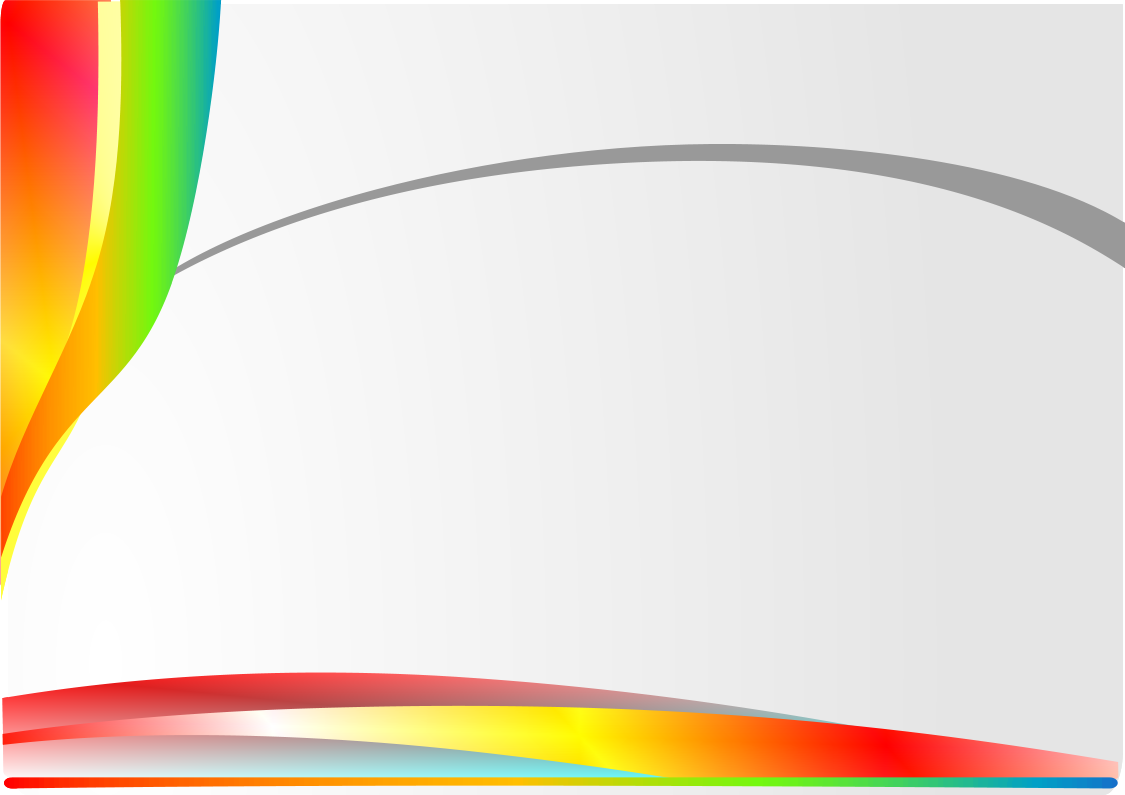 МБДОУ Краснослободский детский сад комбинированного вида «Сказка»
Мастер класс на тему:
«Игровизор в интеллектуально-творческом развитии дошкольников»
                                      

      

                                                                                                    Подготовила: Доронькина А.М.
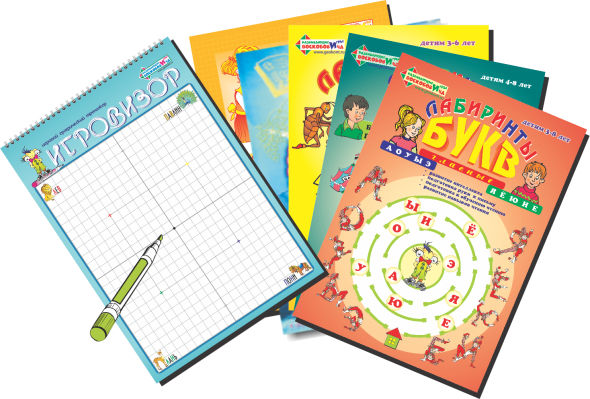 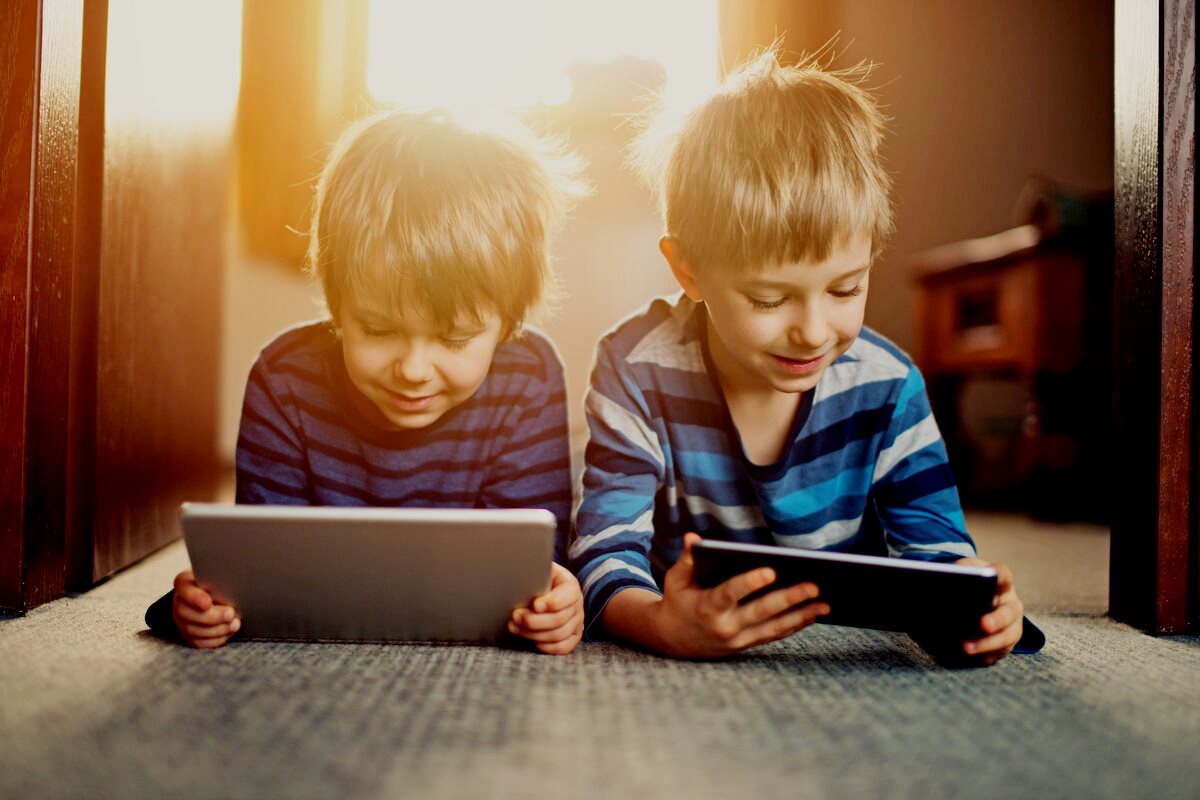 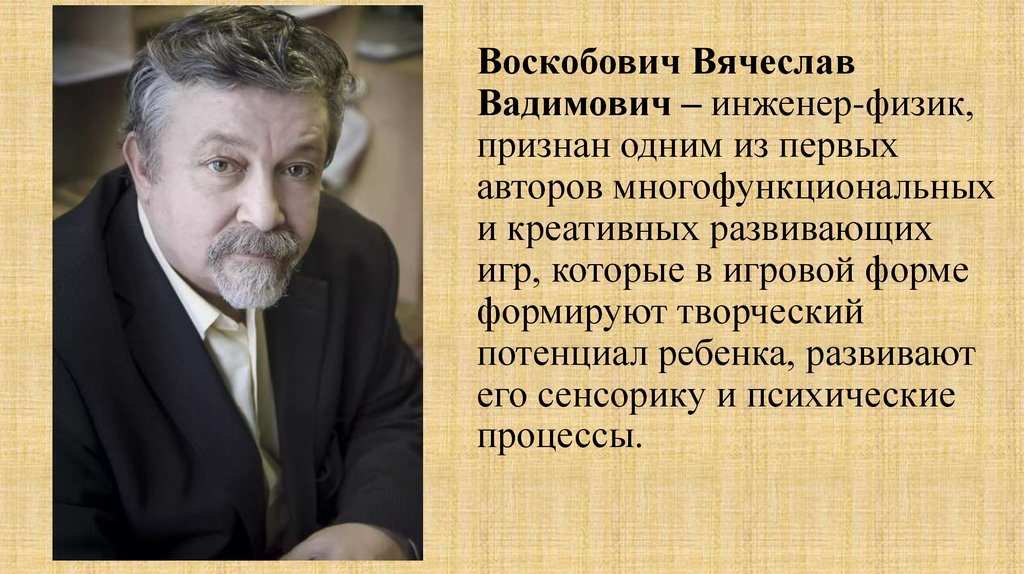 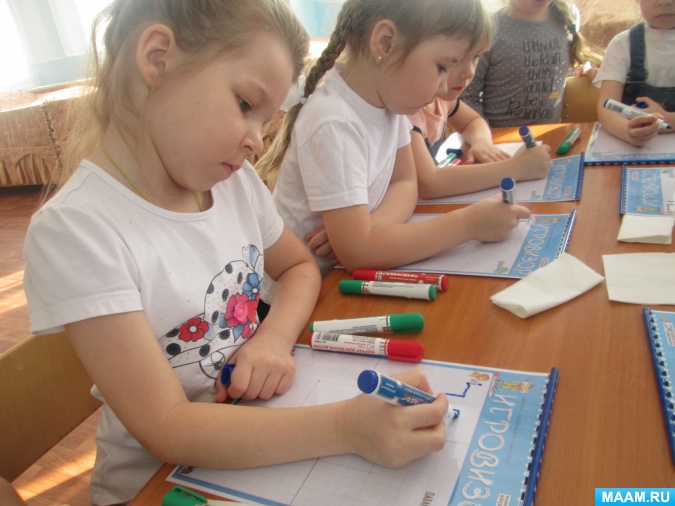 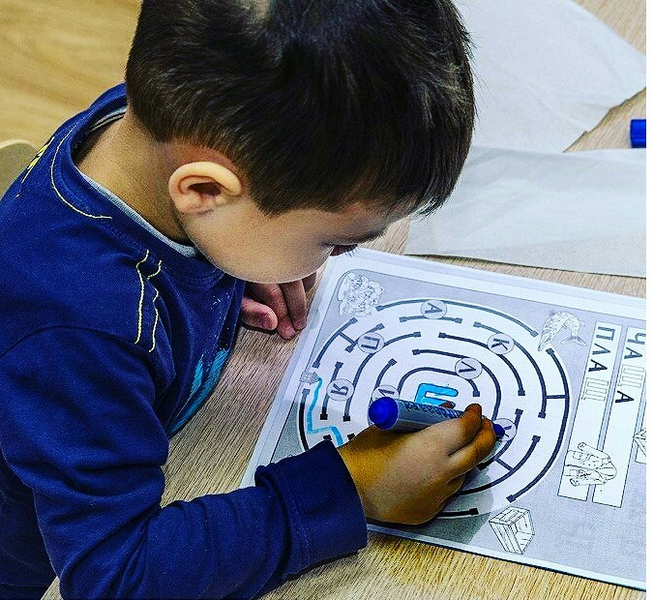 Основные принципы Игровизора
Многофункцио-нальность
Экономичность
Возможность самоконтроля
Вариативность
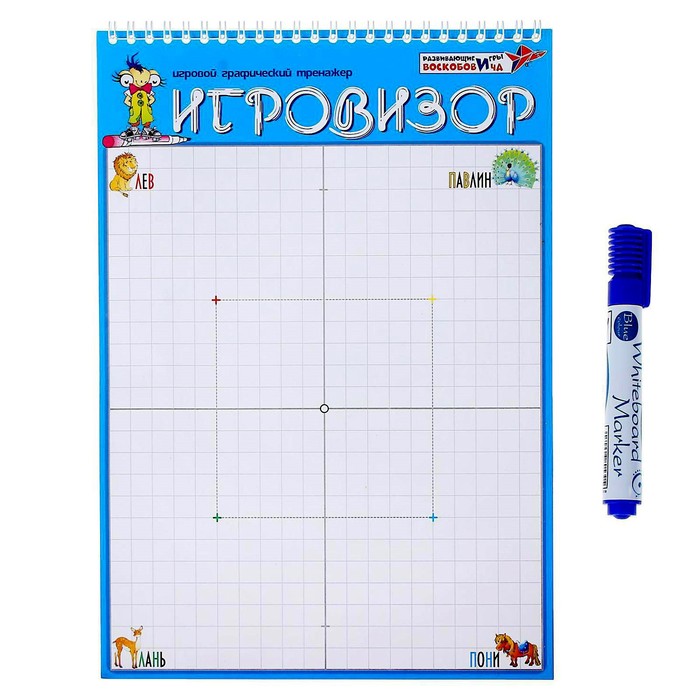 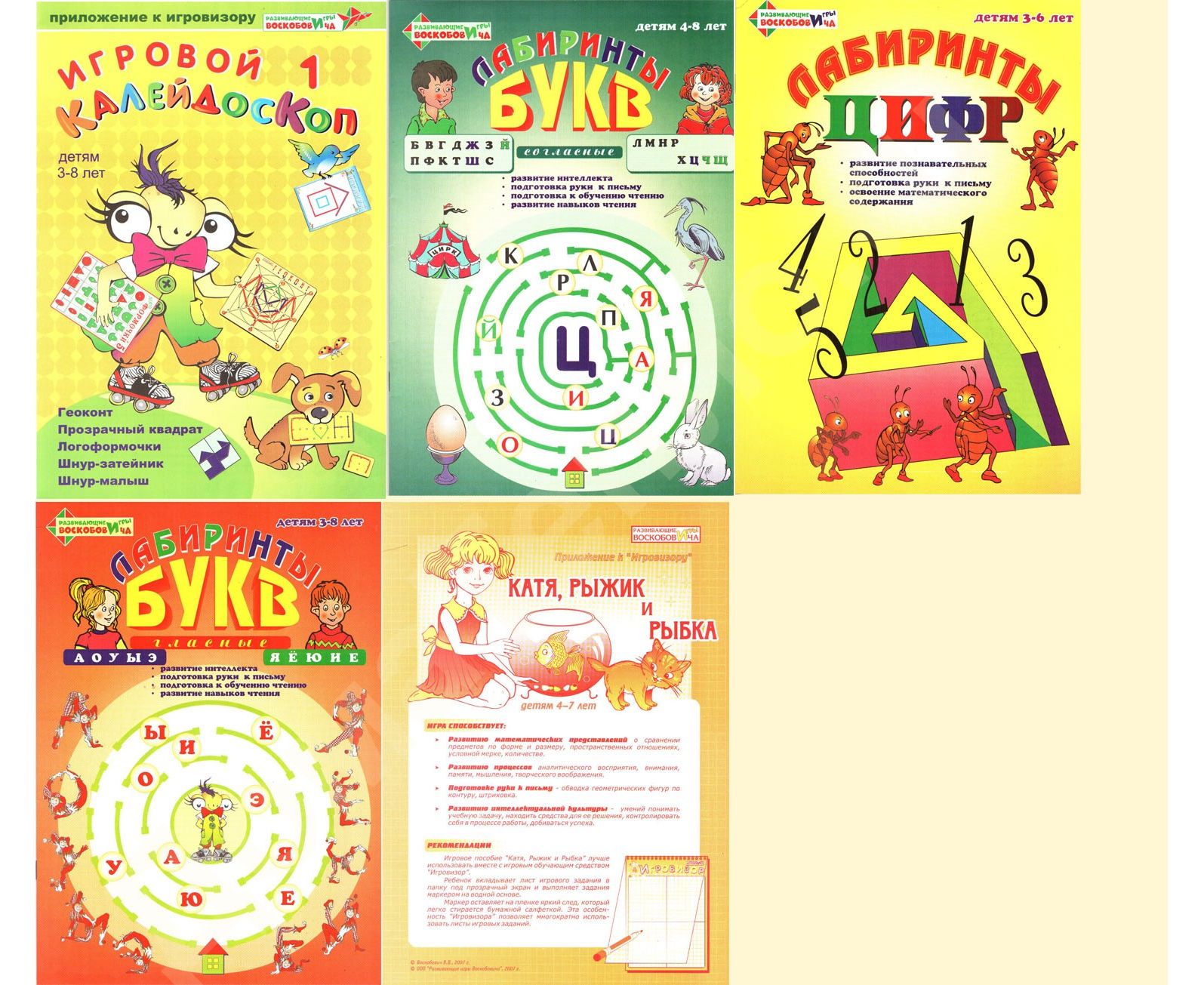 «Геоконт.Геометрический конструктор»
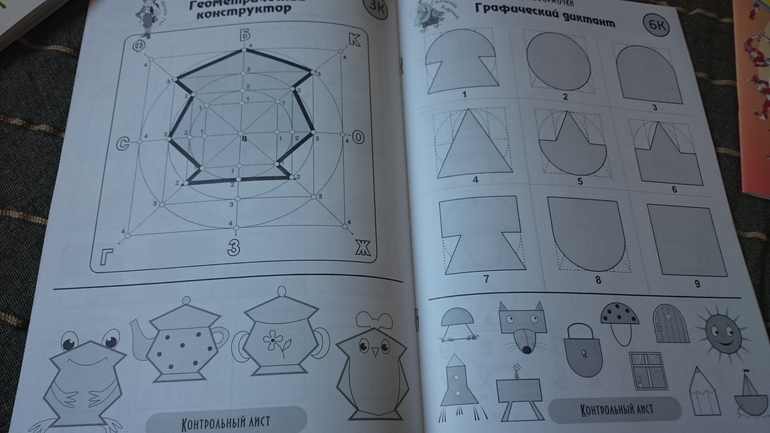 Рефлексия: -Часто -Средне-Редко
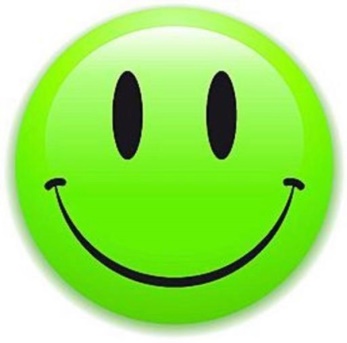 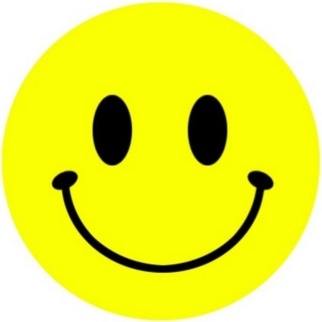 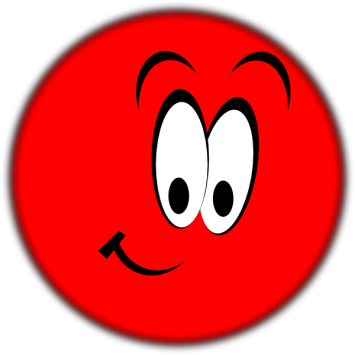